Las propiedadesde la luz
Objetivo: Reforzar algunas características de la luz; por ejemplo: viaja en línea recta, se refleja, puede ser separada en colores.
4° BÁSICO
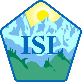 Ciencias Naturales
OBSERVA EL SIGUIENTE VIDEO:
https://www.youtube.com/watch?v=vvi-PCDoTR0&ab_channel=Aula365%E2%80%93LosCreadores
ENERGÍA
La Luz
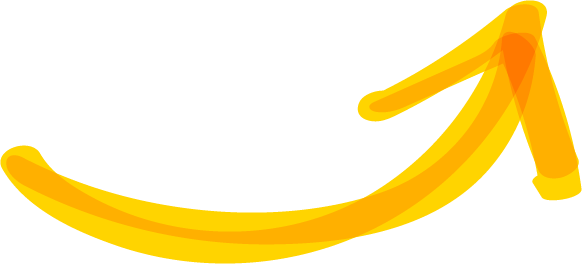 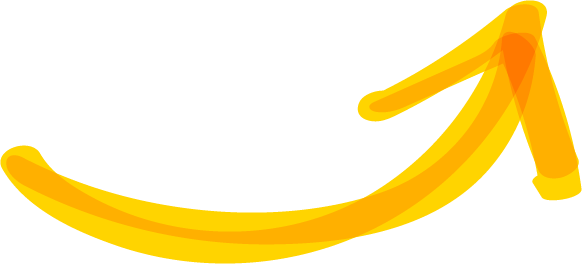 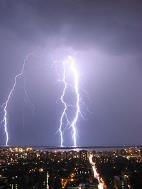 SOL
RAYOS
FUEGO
LUCIERNAGA etc.
LUZ
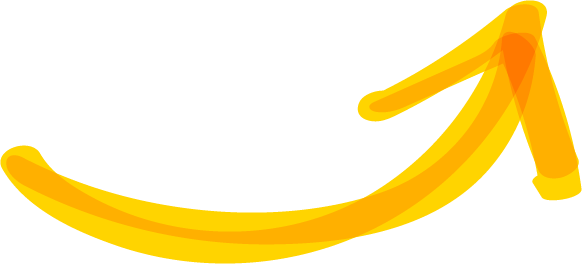 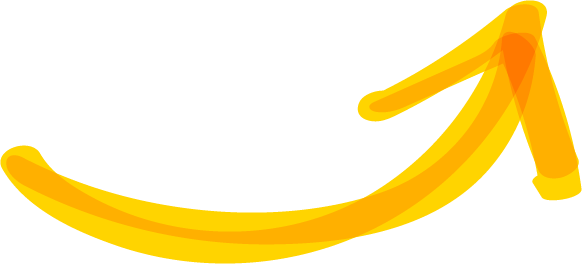 FUENTES NATURALES
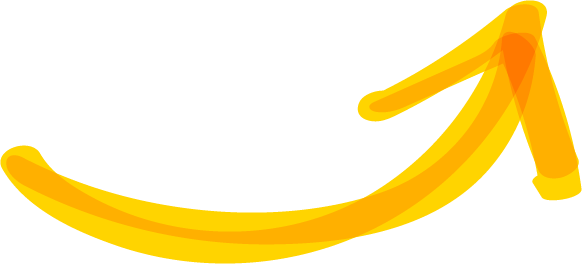 FOSFORO
VELAS
LINTERNA
AMPOLLETA
etc.
PROVIENE
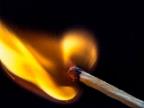 FUENTES ARTIFICIALES
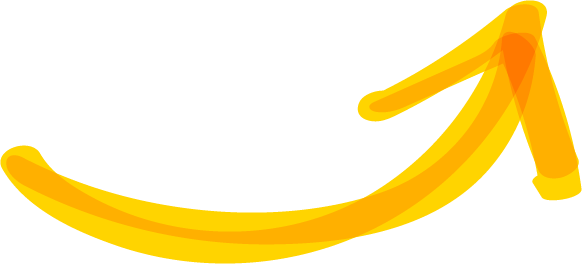 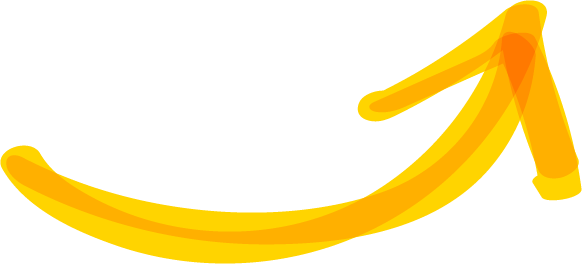 La luz tiene propiedades:
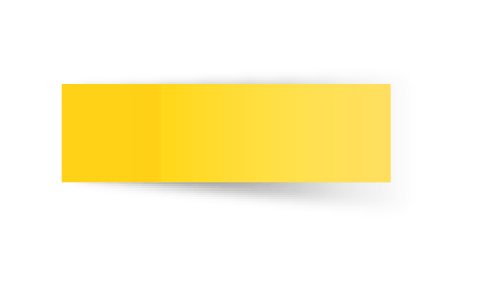 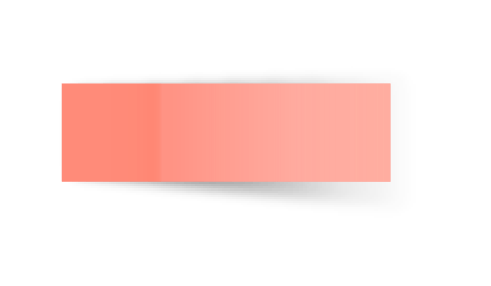 Propagación
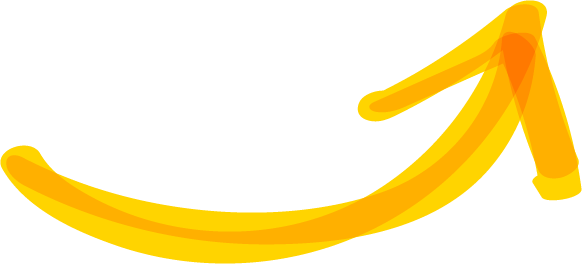 Reflexión
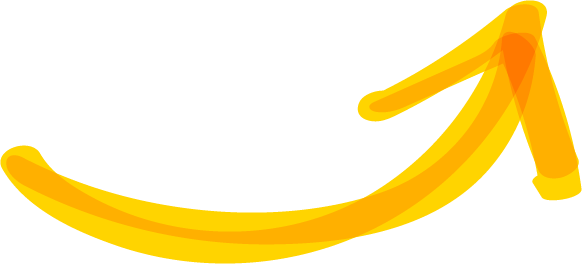 Refracción
1) PROPAGACION DE LA LUZ
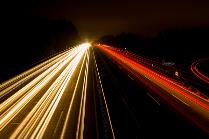 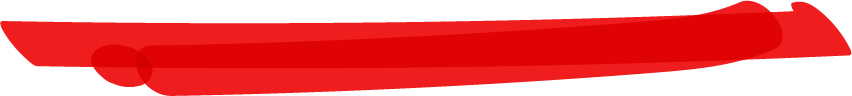 La luz se mueve, viaja o se  PROPAGA.

Su viaje es  en línea recta y  en todas las direcciones.

En los objetos (hasta donde llega la luz),  la luz se refleja y llega hasta nuestros ojos.
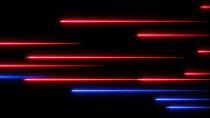 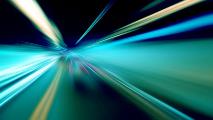 La luz se propaga,  llega a los objetos y sucede:
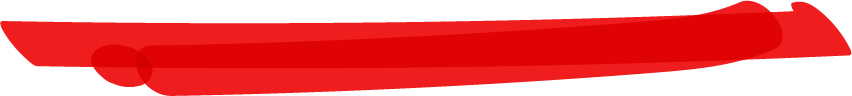 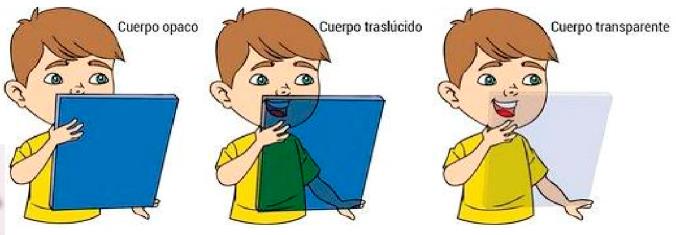 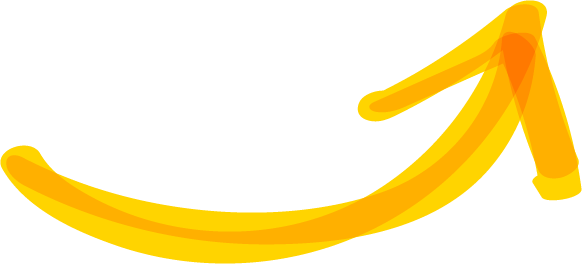 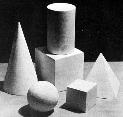 La luz llega a este cuerpo opaco, choca con el y genera sombra.
Reflexión de la luz :
La luz rebota  contra el objeto
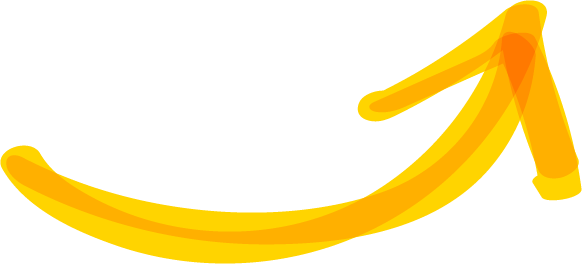 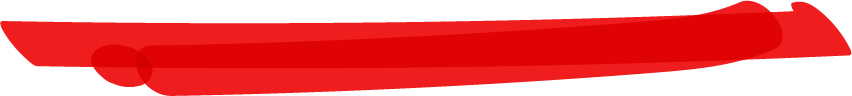 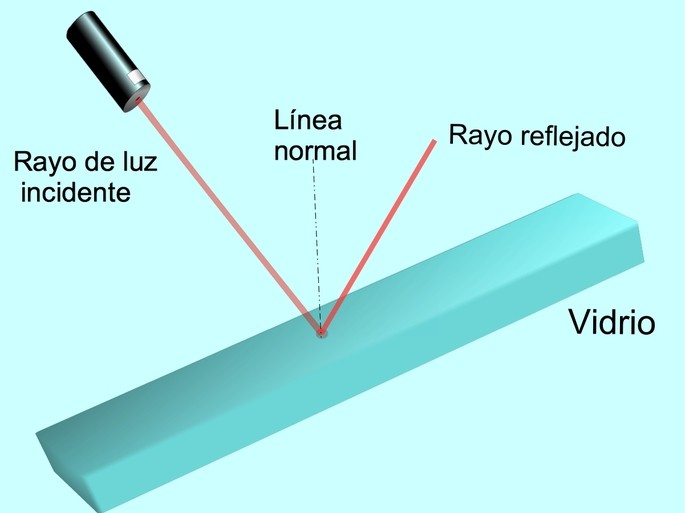 Reflexión: La luz se mueve en línea recta y cuando choca con un objeto liso y brillante, la luz REBOTA a esto se le llama REFLEXIÓN
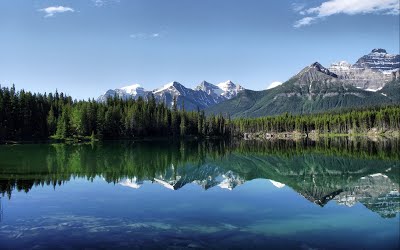 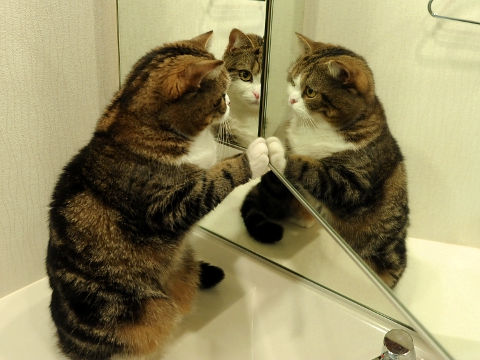 Casi todo los objetos reflejan una parte de la luz

Los espejos reflejan toda la luz por eso puedes verte en ellos
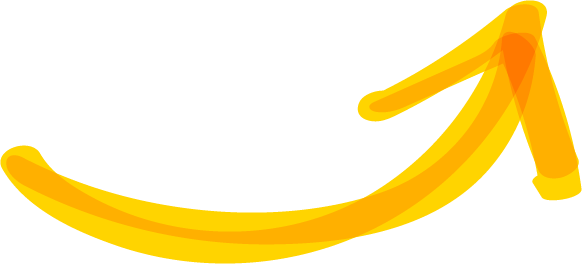 La Refracción de la luz. :
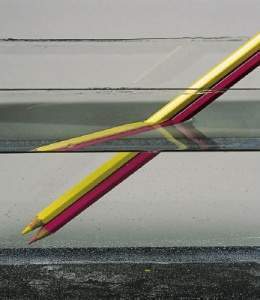 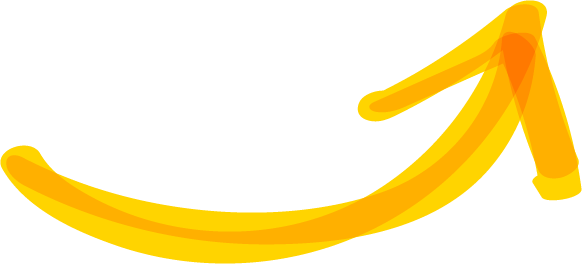 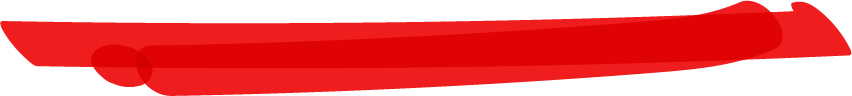 Reflexión: La luz se desvía cuando se mueve de un material a otro
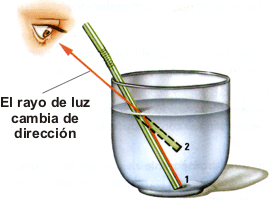 Sensación de que los objetos al introducir al agua que se doblan
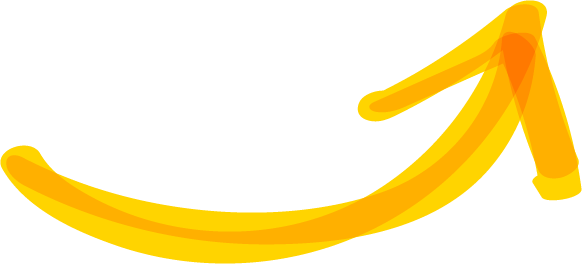 La luz y el color
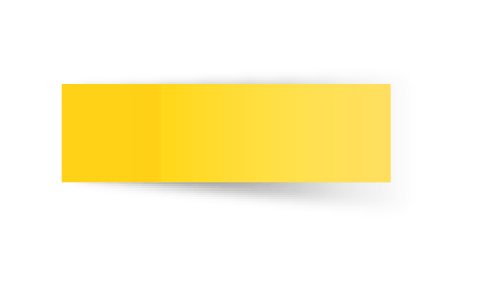 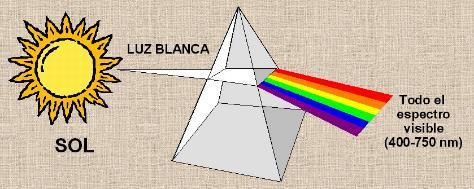 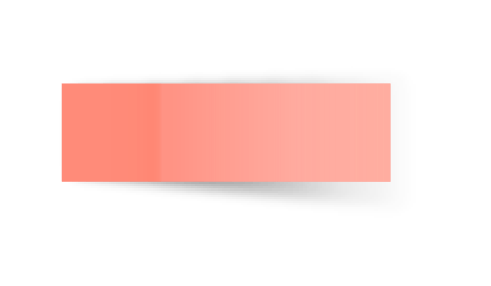 Debido a estos tres tipos de luz a la que es sensible el ojo humano se considera colores luz al rojo, al verde y al azul. ... La suma de estos tres colores compone la luz blanca. A esta fusión se la denomina síntesis aditiva y las mezclas parciales de estas luces dan origen a la mayoría de los colores del espectro visible.
La luz y colores primarios:
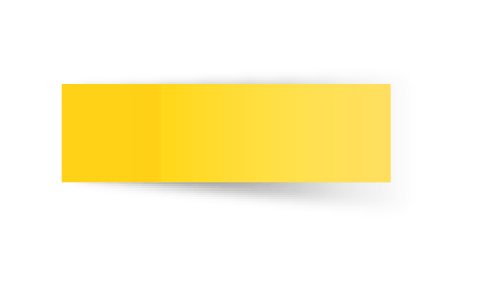 Los colores del espectro se lo pueden dividir a grandes rasgos en seis colores espectrales, rojo, naranja, amarillo, verde, azul y violeta. Los colores que vemos en el arco iris no son todos los que componen la luz blanca. Debido a que la luz blanca también incluye colores que no podemos ver con nuestros ojos.
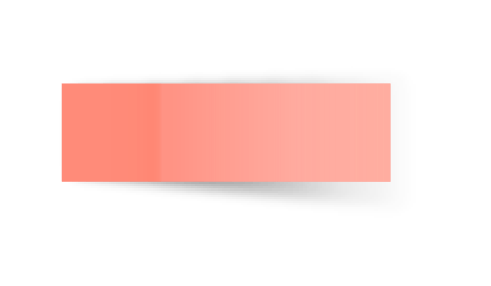 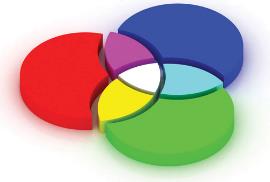 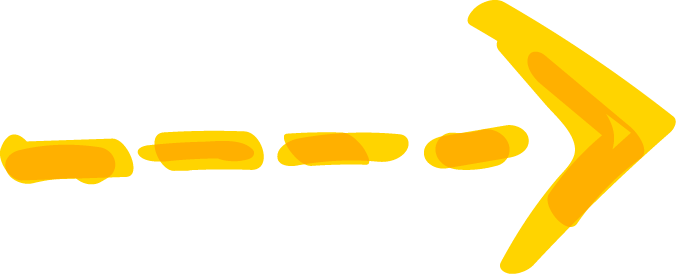 muchas
gracias
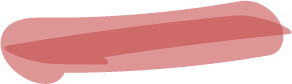